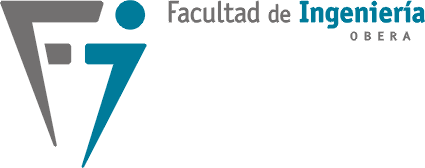 UNIVERSIDAD NACIONAL DE MISIONES
Ingreso 2025

ESTRATEGIAS DE APRENDIZAJE
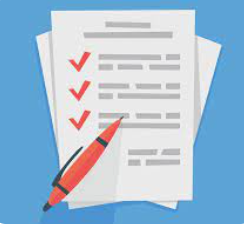 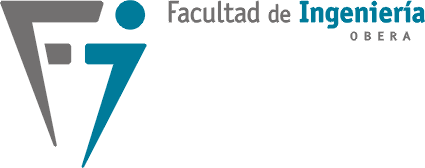 UNIVERSIDAD NACIONAL DE MISIONES
Objetivo

Que el estudiante comprenda la importancia de las estrategias de aprendizaje para afrontar la vida universitaria y el ejercicio de la profesión
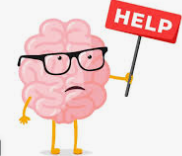 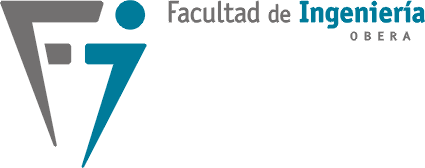 UNIVERSIDAD NACIONAL DE MISIONES
Cronograma de Clase y trabajo grupal  obligatorio
La autorregulación

 En estrategias de aprendizaje se refiere a la capacidad de los estudiantes para supervisar, controlar y regular su propio proceso de aprendizaje.

En el alumno es el control que el sujeto realiza sobre sus pensamientos, acciones, emociones y motivación a través de estrategias personales para alcanzar los objetivos que ha establecido
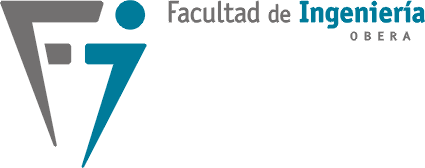 UNIVERSIDAD NACIONAL DE MISIONES
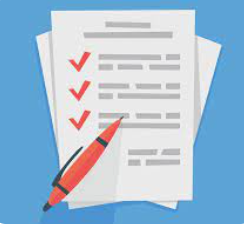 Guía adaptada de Panadero, Ernesto;  Tapia, Jesús Alonso (2014):
¿Cómo autorregulan nuestros alumnos? Revisión del modelo cíclico
 de Zimmerman sobre autorregulación del aprendizaje.
http://dx.doi.org/10.6018/analesps.30.2.167221
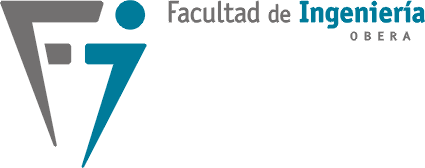 UNIVERSIDAD NACIONAL DE MISIONES
La autorregulación se trata de lograr un equilibrio, puede ayudarte las siguientes acciones:

 Establecerme de metas
hacerme un Monitoreo de mi progreso
pensar en una Selección de estrategias
realizar acciones de Autoevaluación
proponerme eventos de Automotivación
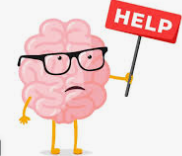 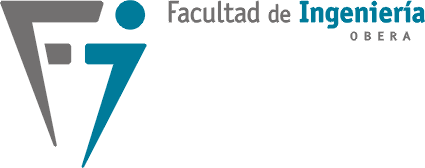 UNIVERSIDAD NACIONAL DE MISIONES
La Clave: “alcanzar los objetivos que nos hemos fijado”
El alumno establece sus objetivos y se autorregula, por ejemplo, establecer auto-mensajes: “cuando termino estos ejercicios, iré a jugar videojuegos tranquilamente” (acá hay automotivación)
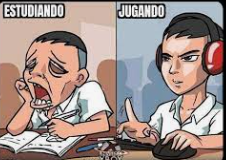 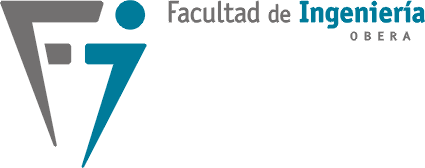 UNIVERSIDAD NACIONAL DE MISIONES
Tarea                         estudiante
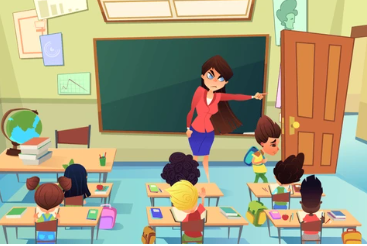 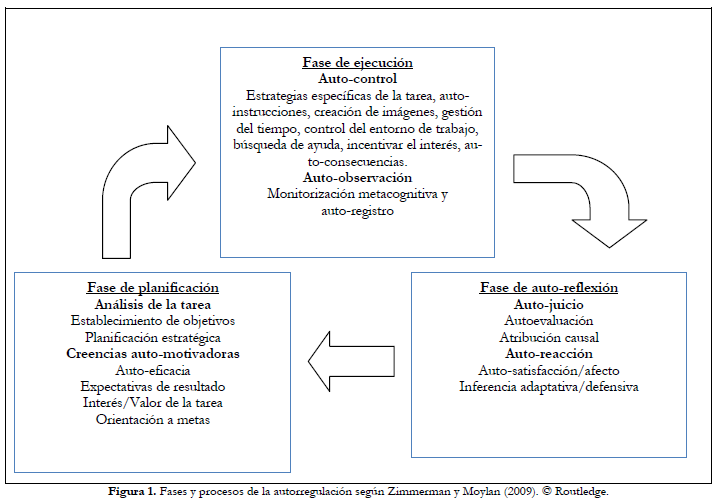 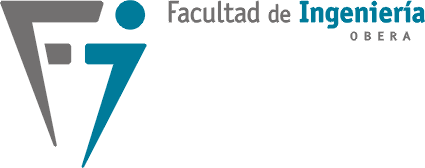 2
UNIVERSIDAD NACIONAL DE MISIONES
La realidad es que no siempre esto es así, 
pero
 SÍ SE PUEDE puede construir el camino del autoaprendizaje, por eso, es importante 
Identificar las FASES EN EL APRENDIZAJE
Nivel de perfección
Planificación estratégica 



ÉXITO
1
3
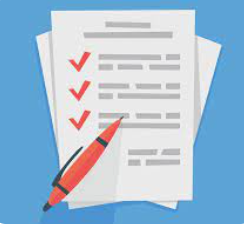 FASE 1  PLANIFICACION
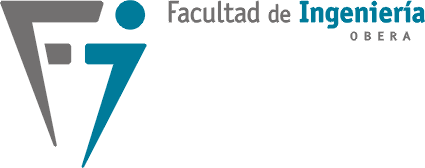 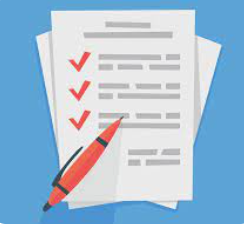 Nos encontramos con la tarea, se analiza, se la valora la capacidad para realizarla con éxito, se establecen metas y se planifica.
El interés y la motivación cumplen un rol importante
Variables 
¿Que criterio de evaluación y nivel de perfección quiero alcanzar?
 
Elaborar un plan de acción y elegir estrategias adecuadas
Pasos 
Establecer objetivos                     
 
Planificar estrategias
Importante:
El profesor debe explicitar como va a evaluar, para que el alumno establezca de manera adecuada los objetivos
A mayor tiempo de planificación, mejores resultados…
Importante:
El nivel de perfección va depender de la motivación y  el nivel de ejecución (FASE 2) dependerá de ello
Entra en juego los conocimientos previos
FASE 1  PLANIFICACION
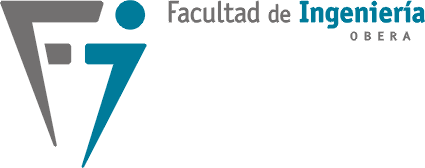 Las creencias, los valores, el interés y las metas son las variables personales que generan y sostienen la motivación 

Esfuerzo         éxito
      
        Motivación
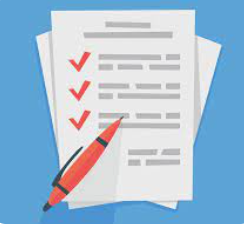 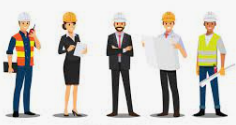 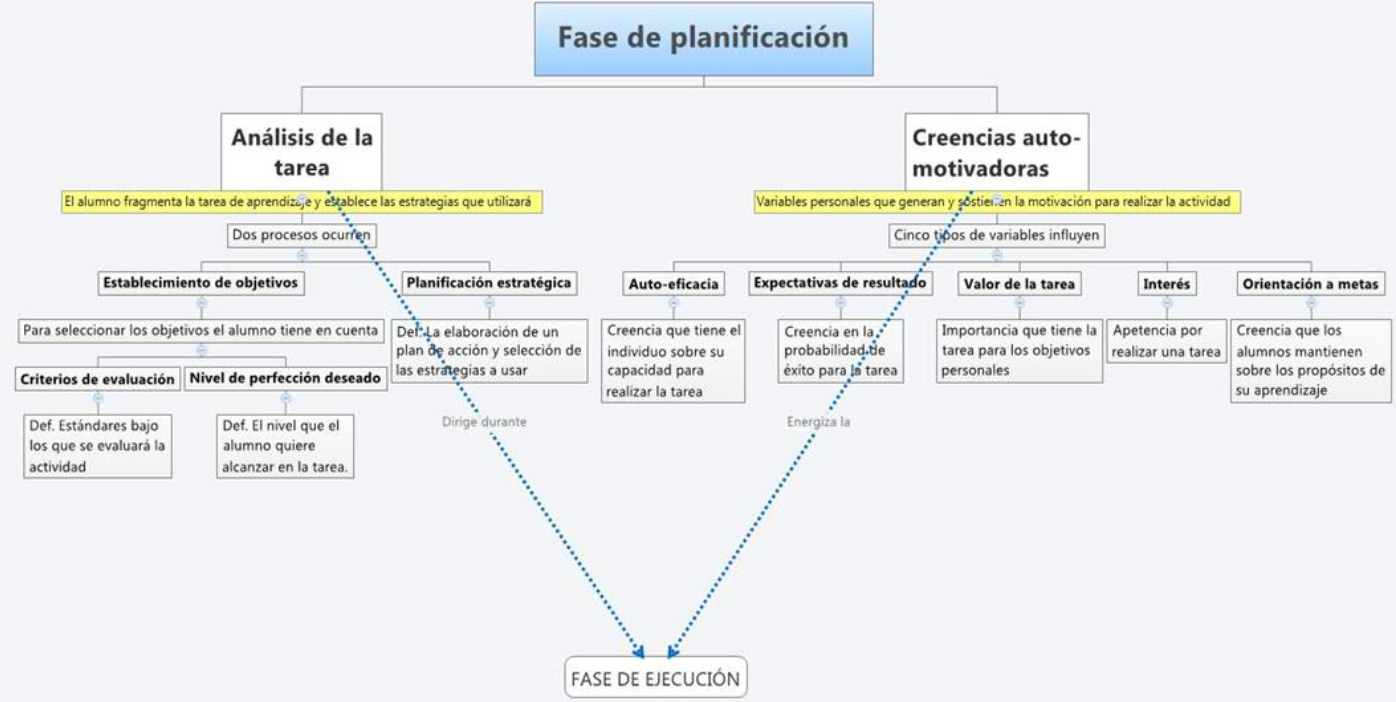 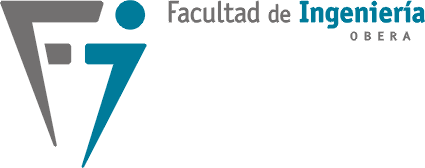 Fase de ejecución
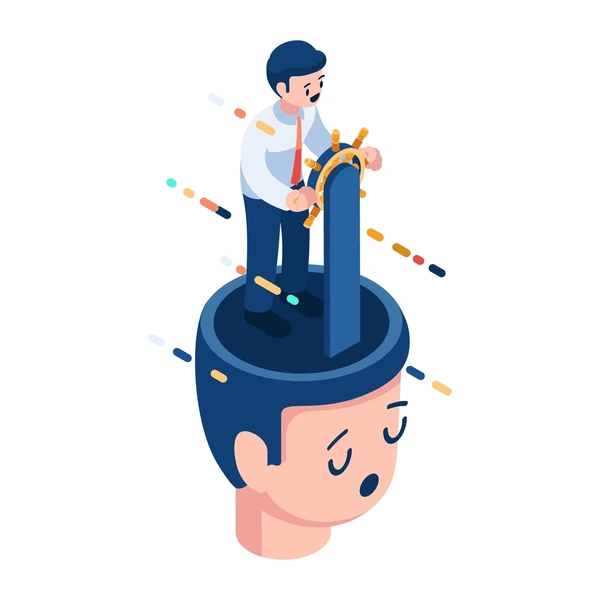 UNIVERSIDAD NACIONAL DE MISIONES
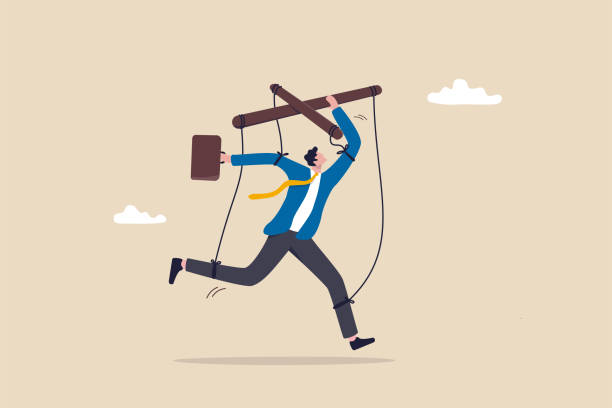 Mantener la concentración y utilizar las estrategias de aprendizaje adecuadas.
Evitar que disminuya el interés y la motivación
Alcanzar los objetivos de aprendizaje
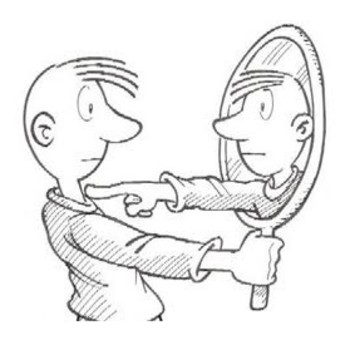 Procesos:
Auto - control
Auto - observación
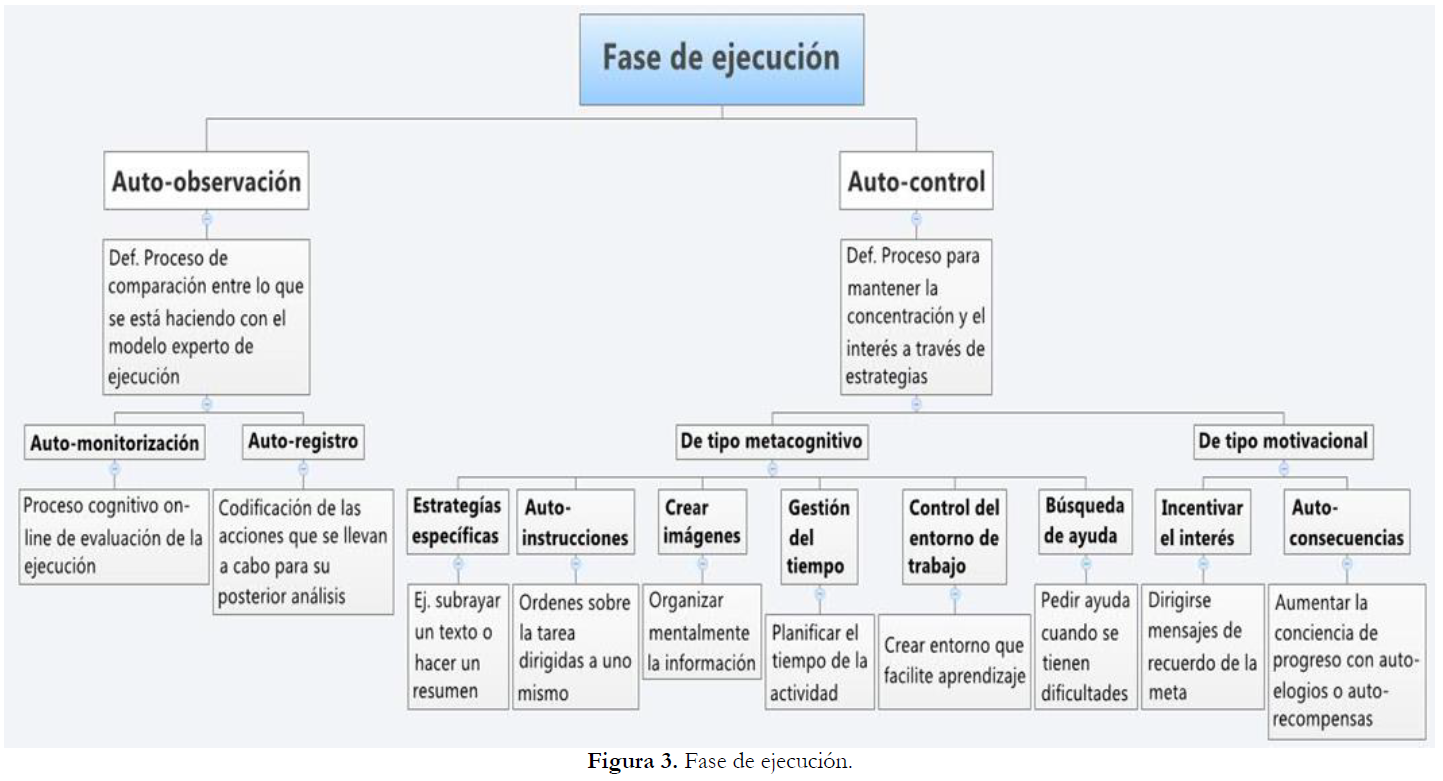 FASE 3  AUTO-REFLEXION
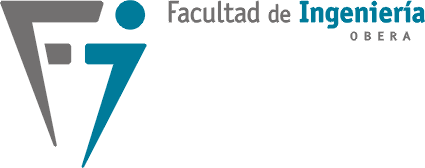 El alumno valora su trabajo y trata de explicarse las razones de sus resultados
Justifica las causas de éxito o fracaso
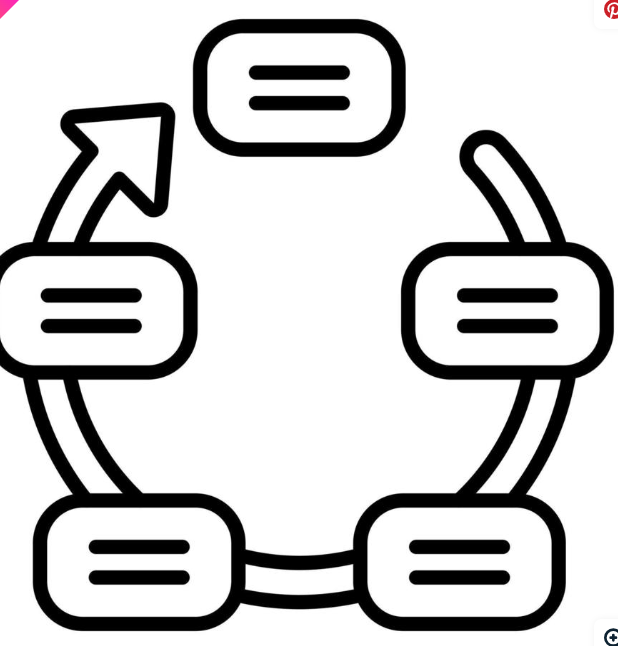 Experimenta emociones… que influyen en la motivación
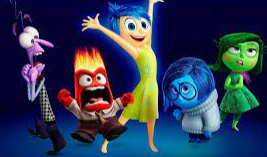 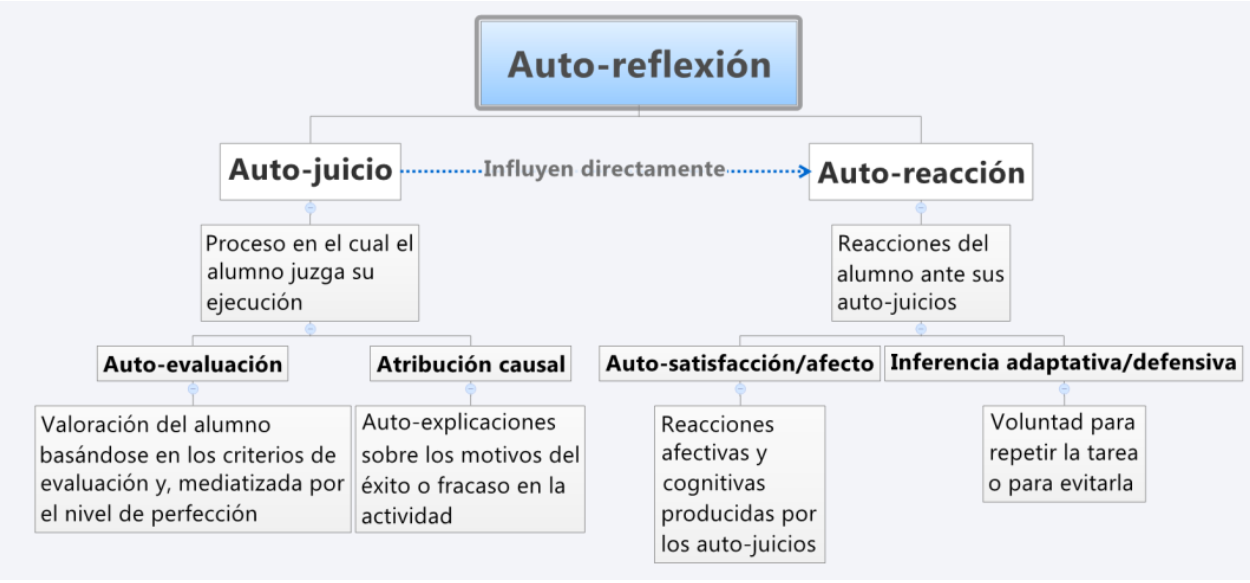 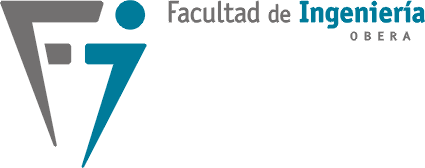 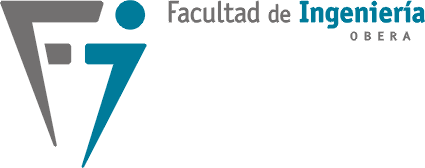 UNIVERSIDAD NACIONAL DE MISIONES
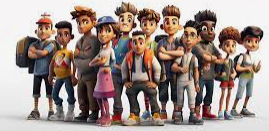 QUERER HACER

   ¿CUÁNTO VALOR LE DOY A LA TAREA?
 ¿CUÁNTO VALOR LE DOY A LA TAREA? 
¿CUÁNTO VALOR LE DOY A LA TAREA?
LA TAREA 
LOS CRITERIOS DE EVALUACIÓN
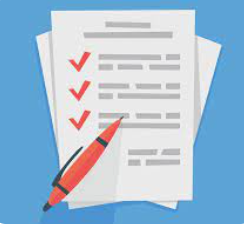 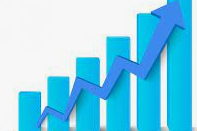 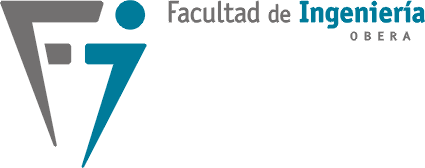 UNIVERSIDAD NACIONAL DE MISIONES
¿Cuál es la fase más importante?
PLANIFICACIÓN 
EJECUCIÓN Ó AUTO-REFLEXIÓN 
Reto: Actividad áulica

Se habrán dado cuenta que, inconscientemente, cada uno de nosotros en mayor o menor medida pasamos por las fases al experimentar el auto-aprendizaje
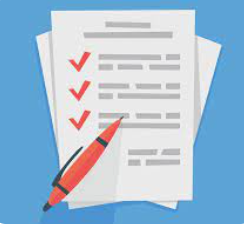 CONSEJOS
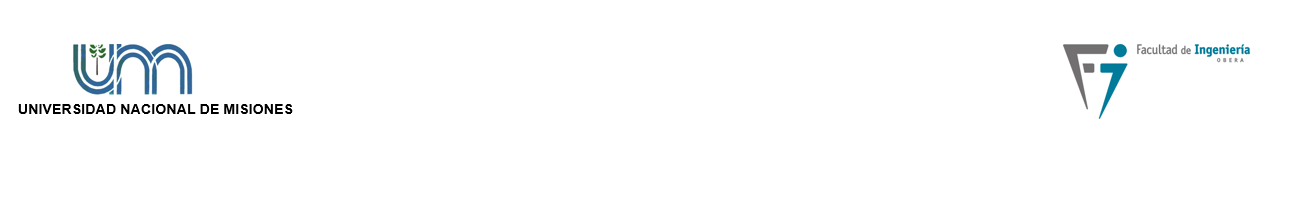 Piensa de manera positiva y establece metas.

define claramente cuál es tu propósito.

 En la facultad, la atención a los detalles puede traducirse en mejores métodos de estudio y en oportunidades.

No te sobrecargues ni realices varias cosas al mismo tiempo.

Esfuérzate, descansa y busca motivación día a día.
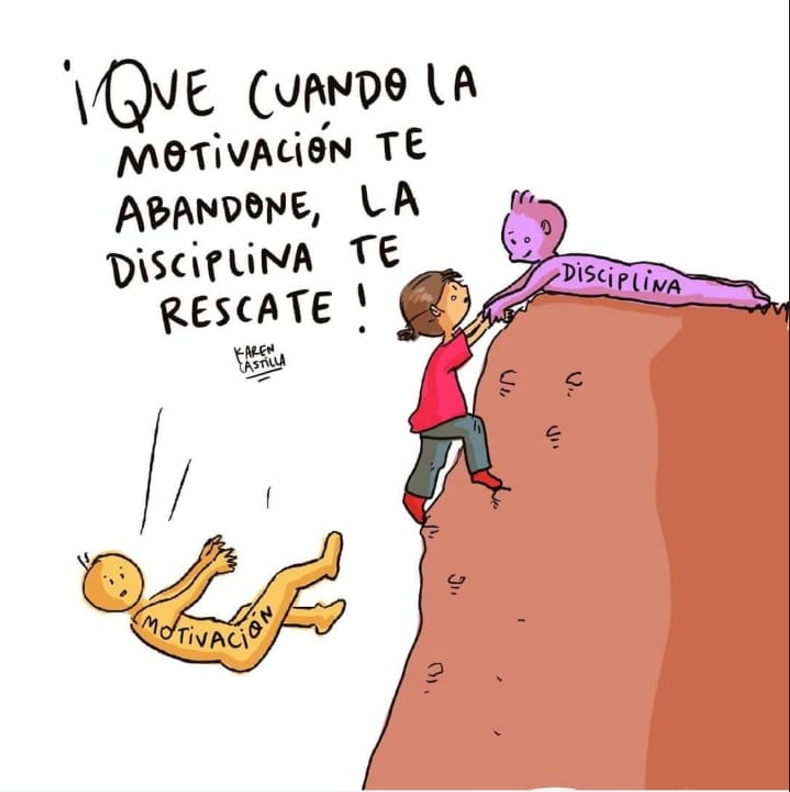 ¡Importante!
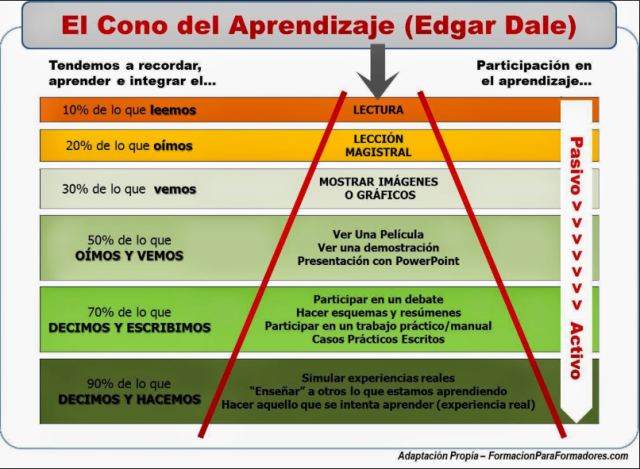 Problema = Reto + emoción + interpretación + personalización
De esto se deduce que:
Problema - personalización - interpretación = Reto + emoción
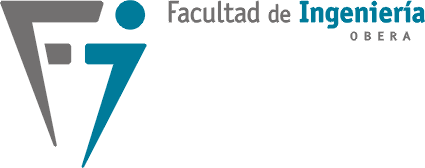 UNIVERSIDAD NACIONAL DE MISIONES
¡Gracias por su atención!